Positive and Negative Incentives
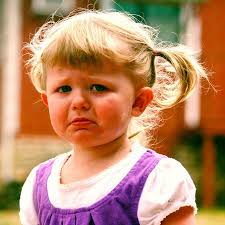 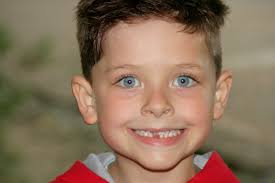 Positive incentives reward people for making certain choices or behaving in a certain way.
What are some examples of positive incentives?
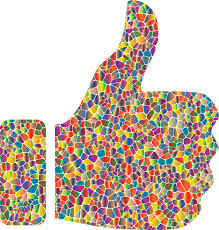 -Free time
-Higher pay
Positive Incentives make us feel happy.
Negative incentives penalize people for making certain choices or behaving in a certain way.
What are some examples of negative incentives?
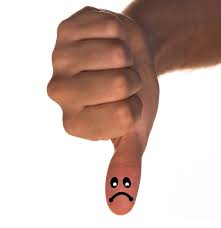 -loss of a privilege
-something taken away
Negative Incentives make us feel sad.
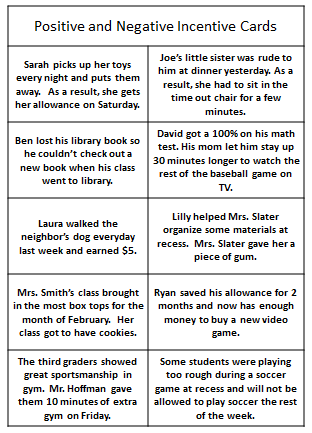 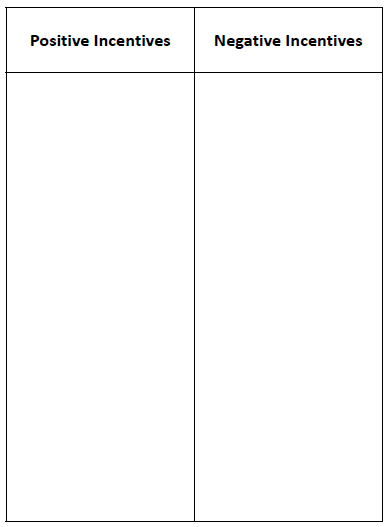